Survival club
By Paul
Rules and safety
Listen to the instructions. Your safety could depend on it!
Never hurt any living thing ( animals or humans)
What we will be doing
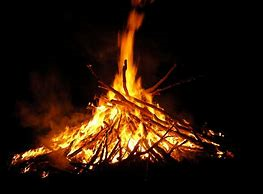 Lighting fires
We will be using a flint and steel to light the fires. You will need to gather tinder, twigs, small sticks and medium sticks.
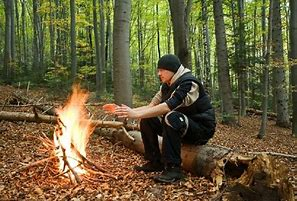 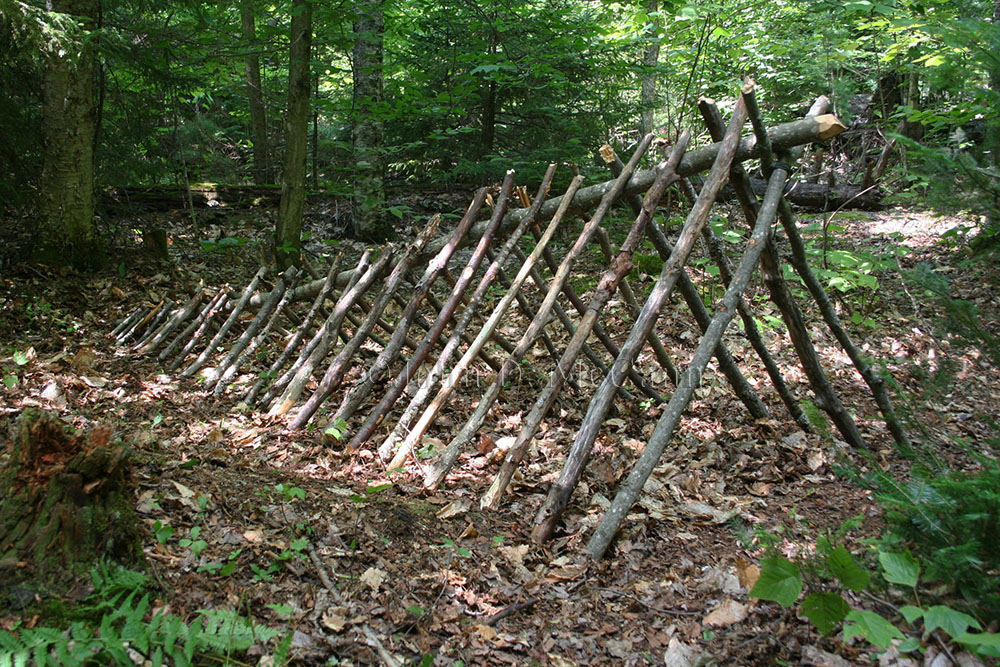 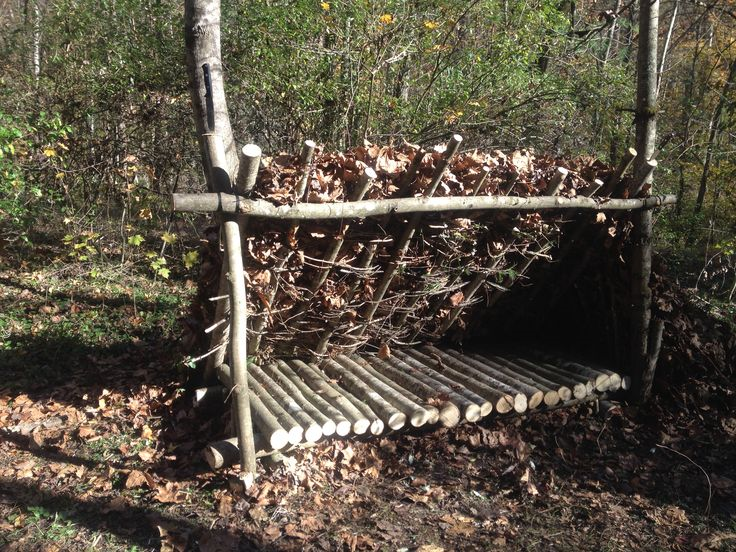 Building dens
You can build a A-frame or a lean-to shelter/den
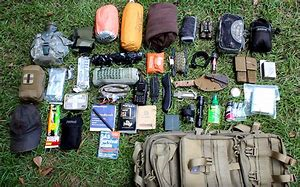 B.O.B stands for bug out bag. It is a bag you can grab that has the essentials to survive 72 hours so 3 days one per person.
The essentials are
3 gallons of water
Food like beans, pasta and rice.
Clothing
Shelter like a tarp or a water proof sheet
A first aid kit
Water proof matches and a flint and steal
Flashlights
 A pot and a canteen
Learning about B.O.B –Bug Out Bag
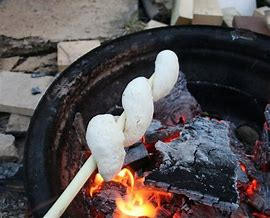 We will be making things like 
Smoars
Nettle soup
hot chocolate
bread and jam
Cooking
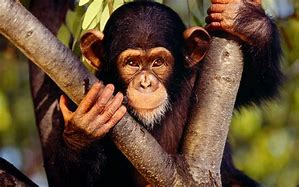 Climbing
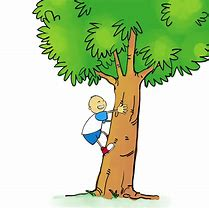 We will be climbing on trees. We will be climbing two different ways on the branches and climbing with a rope having the rope around the tree and your waist like in some movies.
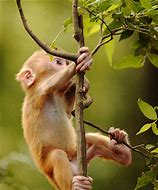 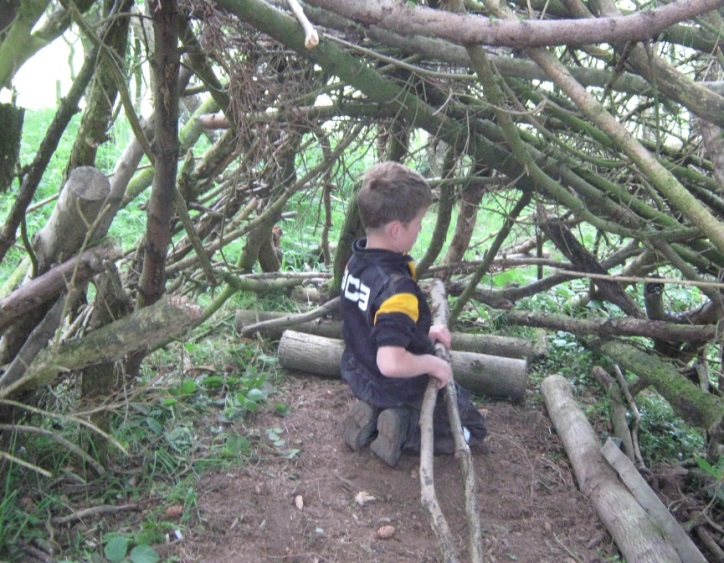 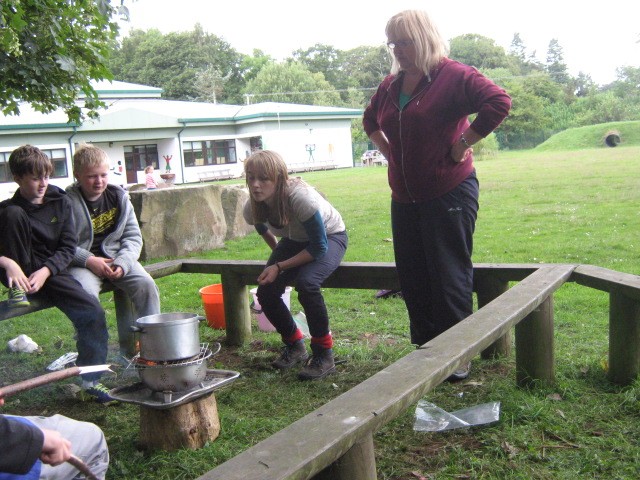 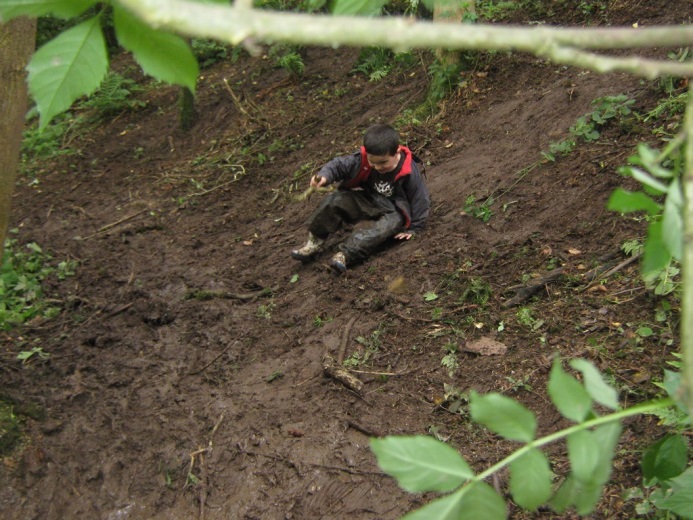 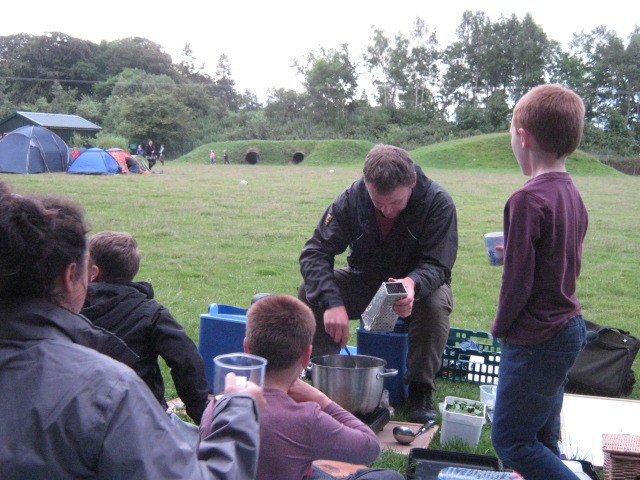 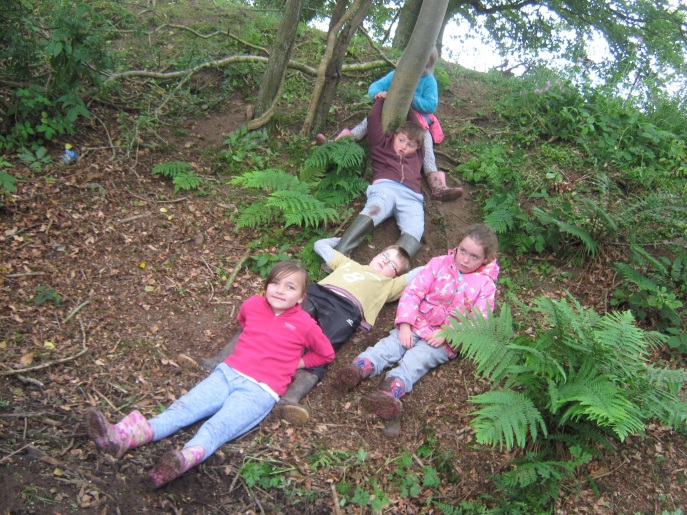 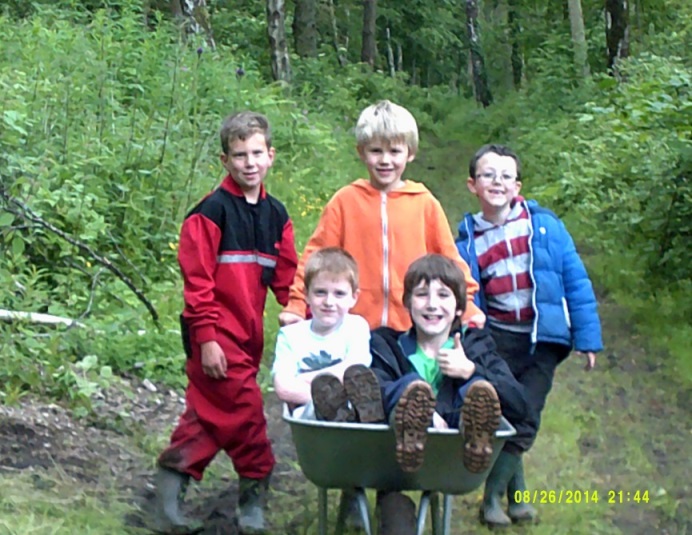